توزيع مقرر الرياضيات للصف ( أول ثانوي ) 
الفصل الدراسي الاول لعام 1446هـ
المملكة العربية السعودية  
إدارة التعليم
المدرسة
من 19 الى 1446/3/23
من 12 الى 1446/3/16
من 5 الى 1446/3/9
من 21 الى 1446/2/25
من 28 الى 1446/3/2
من 14 الى 1446/2/18
1
2
3
4
5
1
2
3
4
5
1
2
3
4
5
1
2
3
4
5
1
2
3
4
5
1
2
3
4
5
معمل الهندسة : العبارات الشرطية الثنائية
إجازة اليوم الوطني ( يومين )
تمهيد
إثبات علاقات القطع المستقيمة
المسلمات
 والبراهين الحرة
المنطق
الفصل الأول ( التهيئة )
اختبار الفصل الأول
اختبار منتصف الفصل
التبرير الاستنتاجي
اثبات علاقات بين الزوايا
الفصل الثاني ( التهيئة )
التبرير الاستقرائي والتخمين
العبارات الشرطية
البرهان الجبري
المسلمات والبراهين الحرة
تمثيل الكسور العشرية
من 1 الى 1446/5/5
من 24 الى 1446/4/28
من 17 الى 1446/4/21
من 3 الى 1446/4/7
من 10 الى 1446/4/14
من 26 الى 1446/3/30
1
2
3
4
5
1
2
3
4
5
1
2
3
4
5
1
2
3
4
5
1
2
3
4
5
1
2
3
4
5
صيغة معادلة المستقيم
اختبار الفصل 2
الاختبار التراكمي
ميل المستقيم
المستقيمان والقاطع
معمل الهندسة
 معادلة العمود المنصف
اثبات توازي مستقيمين
اختبارات نهاية 
الفصل الدراسي الأول
معمل برمجيات الهندسة
صيغ معادلة المستقيم
مراجعة
الأعمدة والمسافة
اختبار منتصف الفصل 2
الزوايا والمستقيمات
 المتوازية
إجازة مطولة ( يوم واحد )
ميل المستقيم
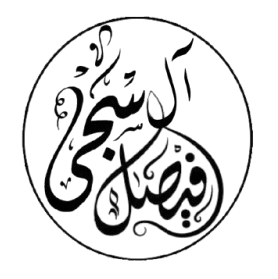 معلمة المادة /                                  المشرفة التربوي /                                  مديرة المدرسة /
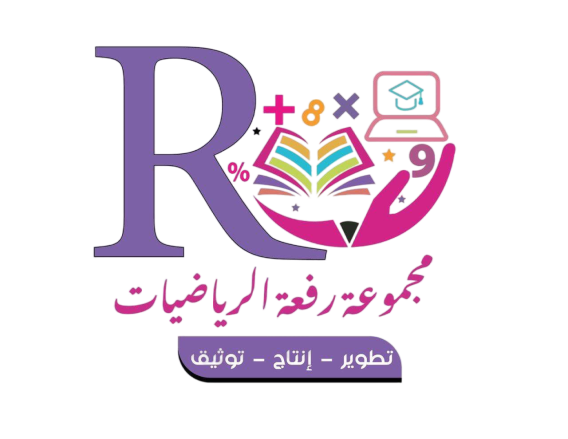